ITU Workshop
“Smart Sustainable Cities in Latin America ”

(Sao Paulo, Brazil, 30 July 2013)
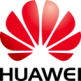 Smart utility connectivity
Cesar Fuzeto,
IP Solution Director, Huawei cesar.fuzeto@huawei.com
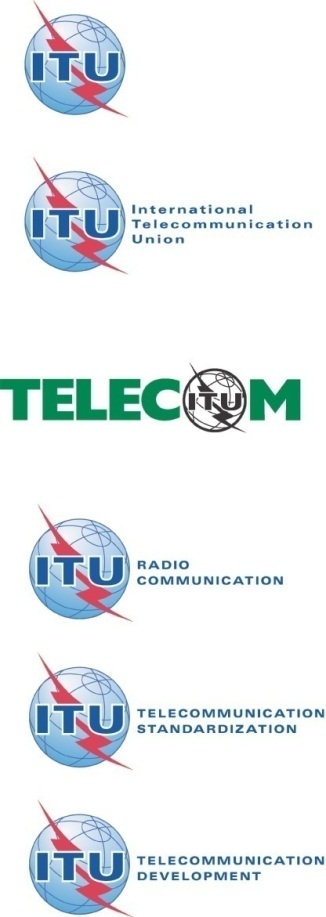 Turin ,Italy, 6-7 May 2013
Challenges
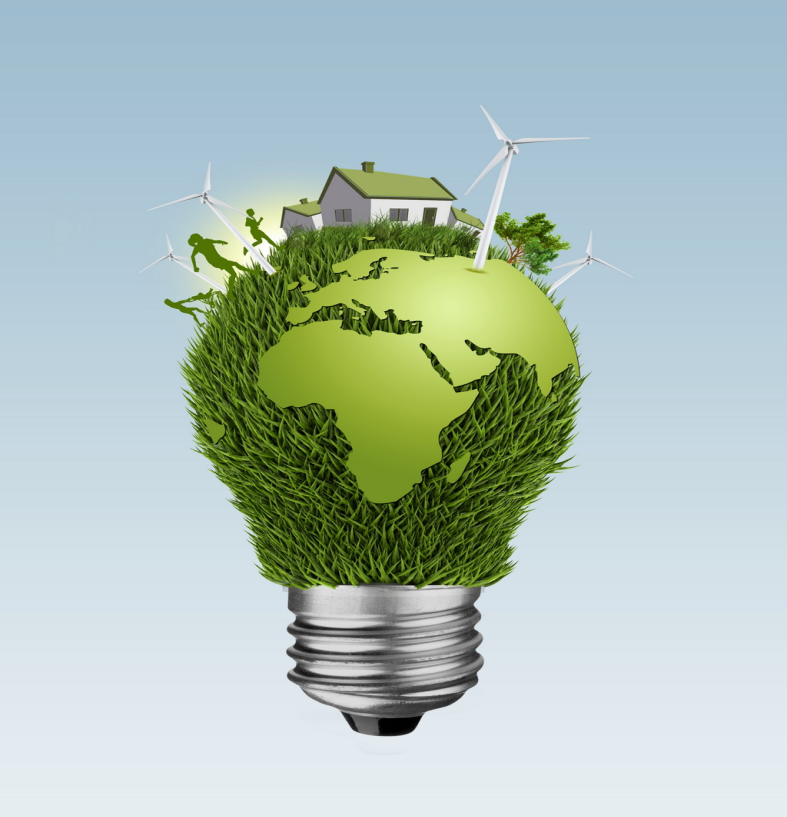 GOVERNMENTS & REGULATORY
NEAR-SHORT-TERM
RENEWABLES & 
INNOVATION
SUSTAINABLE
BUSINESS
ENVIRONMENT
SUSTAINABLE BUSINESS ENVIRONMENT
NEAR-SHORT
-TERM
SMART METERING
M2M
INTERNET DRIVEN (RE)EVOLUTION
TSO & DSO DRIVEN EVOLUTION
MICROGRID
ENHANCED SERVICES AND 
APPLICATIONS
SUSTAINABLE
BUSINESS
ENVIRONMENT
NEW BUSINESS MODELS
MORE DISTRIBUTED RENEWABLE 
ENERGY
OPTIMIZING NEW POWERINVESTMENTS
Next 5-10 Years
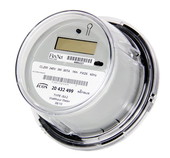 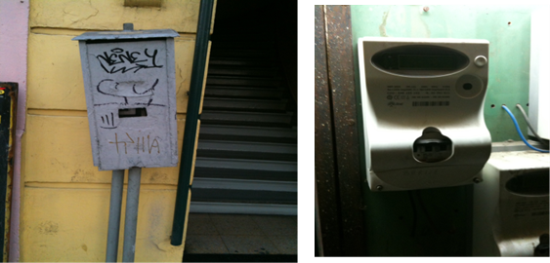 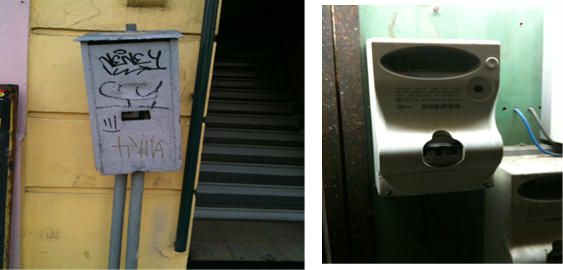 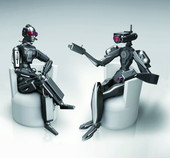 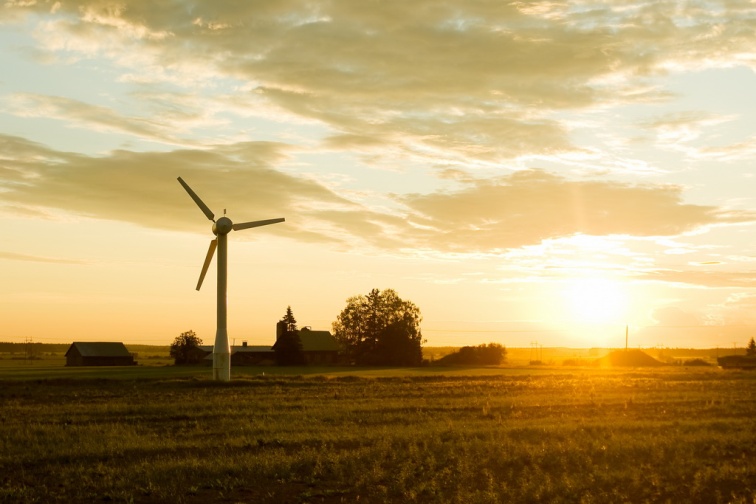 M2M
Interconnecting Wind-Farms
Source: Funkschau
Meter Evolution from Electricity-Water-Gas-Heating
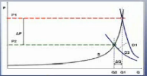 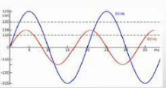 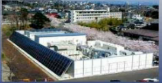 Grid synchronization/
synchrophasors
Demand and Response
Islanding/micro grids
2013
2014
2015
2016
2017
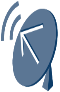 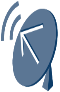 AMI Requirements are not aligned
Head-end-System
Date Collection Platform
MDMS(Meter Data Management System)
Metering
Consumer
Network Management
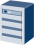 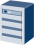 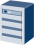 IT Infrastructure
Fiber
Cloud
Firewall
Database Server
Authentication Server (AAA)
VPN Server
GE
Cellular
Microwave
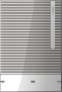 Data Collection
Unit (DCU)
2G/3G, LTE/CDMA 450
     Etc.
Substation 1..n
DLMS
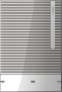 BPL…….n
DLMS
Home Gateway
PLC
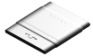 Integrated Security Module
RTU
ZigBee
MV PLC
DLMS
meter
meter
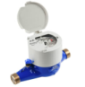 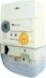 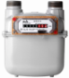 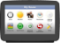 RS485/FE/GE/DI/USB
In-house home 
Display
Electricity
Gas
Water
Technology Innovation for Smart Grid
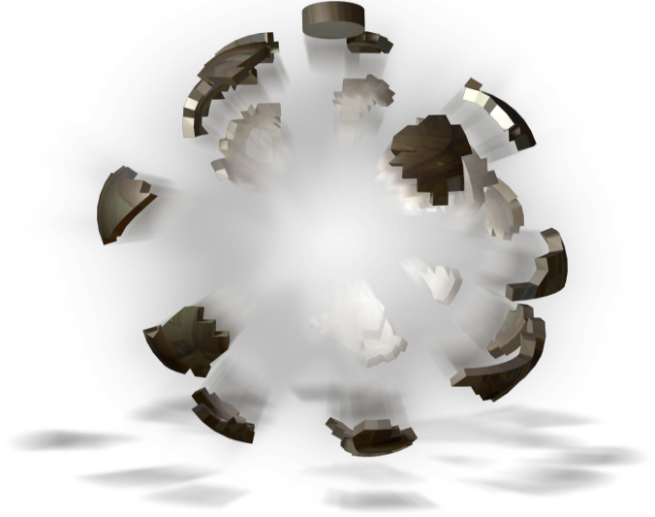 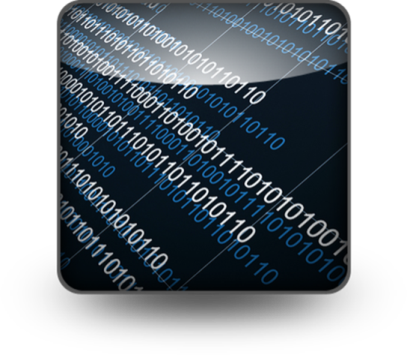 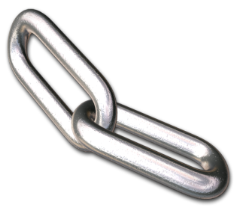 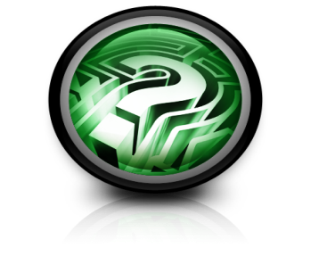 Reliability
Availability
Efficiency
Cyber security
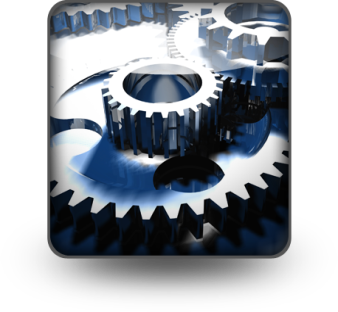 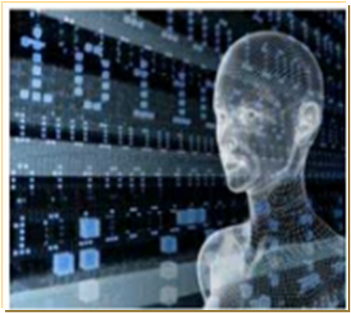 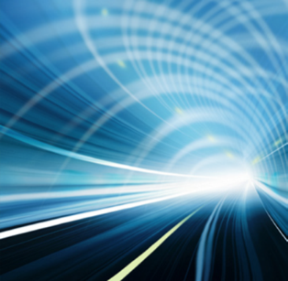 Integration/
Plug and play
Grid components
Communication
(ubquitous connectivity
and high bandwidth)
Developing a base for Advanced machine learning in the grid
Smart grid success components for consumers
Smart 
Metering
Efficient 
payment
Customer Benefit
Green gird
Economic
Pricing
Home 
Automation
Smart 
Appliances
Smart Grid and it‘s Role in energy Networks
Present and Future 
Challenges
Network  Reliability
Intelligent Asset Management
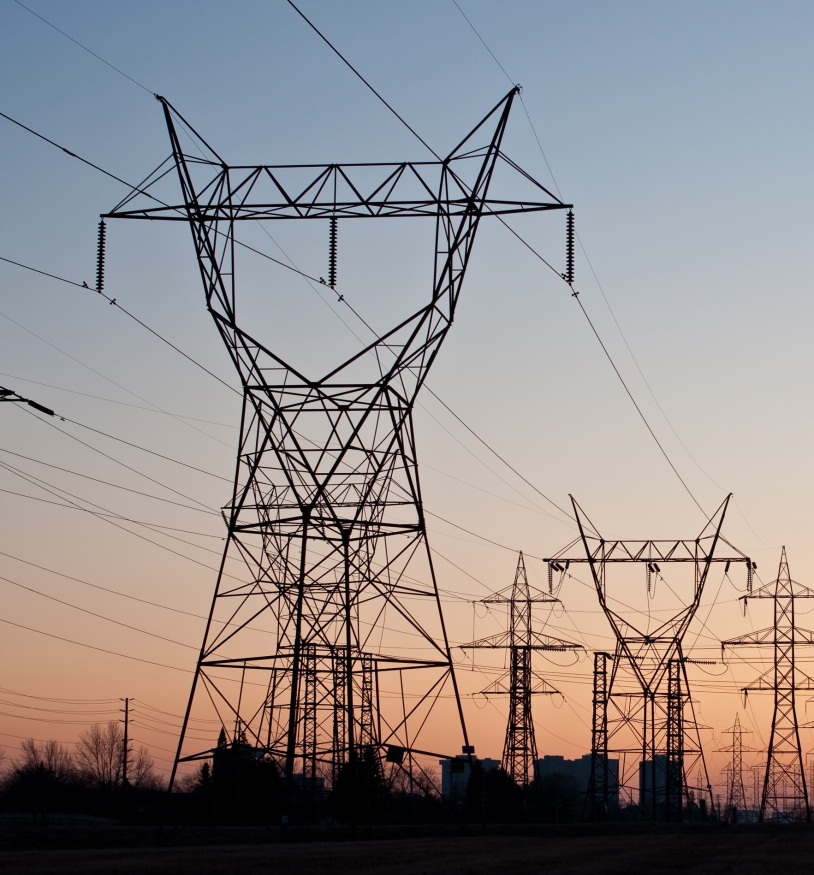 Renewable and Distribution Energy Generation
Improving Utility Operations
Increased Cost transparency
Enhanced Customer Satisfaction
Communication Networks become Multi-X capable
Multi-Services
Measure
Control
Voice
Video
Messaging
Machine-Type
Multi Stakeholder
Producer
Transportation
Distribution
Consumer
Service Provider
Content Provider
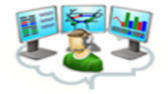 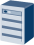 Cloud Infrastructure
Applications
Backbone
Multi-Processes
Business Processes
Market & Trading
Operation
Multi-Utility
Electricity
Gas
Oil
Water
Communication
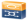 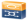 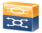 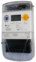 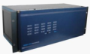 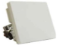 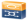 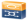 Access Networks
Terminals
Advanced Infrastructure & Services Offerings Requires:
Service Oriented IT Architecture & Cloud Infrastructure (XaaS)
Advanced QoS handling in Communication Networks
100% security and integrity of private data in shared medium
Machine Type Communication New Challenges Require New ICT Solutions
Designed to requirements
Private
(Utility Band, PLC, Fiber, ...)
Public
(Mobile, DSL)
Sensors,
Meters,
RTU, IED
Central Systems
Operator SLA required
Regulation Barriers
Private Communication Infrastructure Designed to Specific Customer Requirements
Can Outperform Public Infrastructure specially for Control Networks
Comparison of Downlink Communication
[Speaker Notes: 1、对于OFDM的传输距离，未找到可靠的测试报告，G3的宣传口径一直是10km，但是是在中压线路的测试，低压线路目前能找到的是一份SAGEM的报告，测试距离为220m]
Comparison of Uplink Communication
[Speaker Notes: MV PLC的优势查清楚]
SMART
SMART
SMART
SMART
SMART
SMART
GRID
SMART
SMART
SMART
City
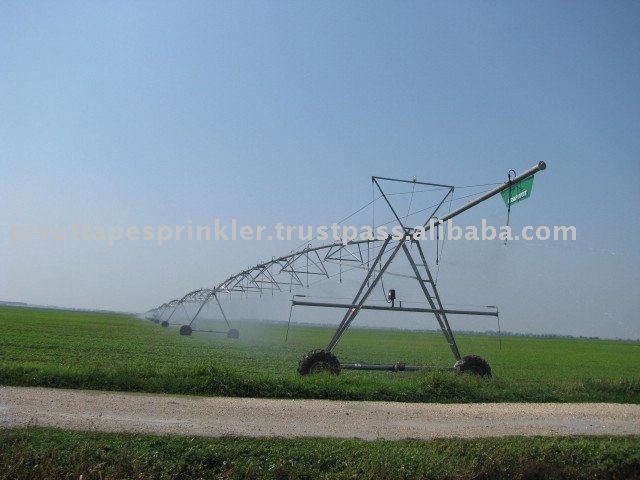 WATER
13
SMART WATER
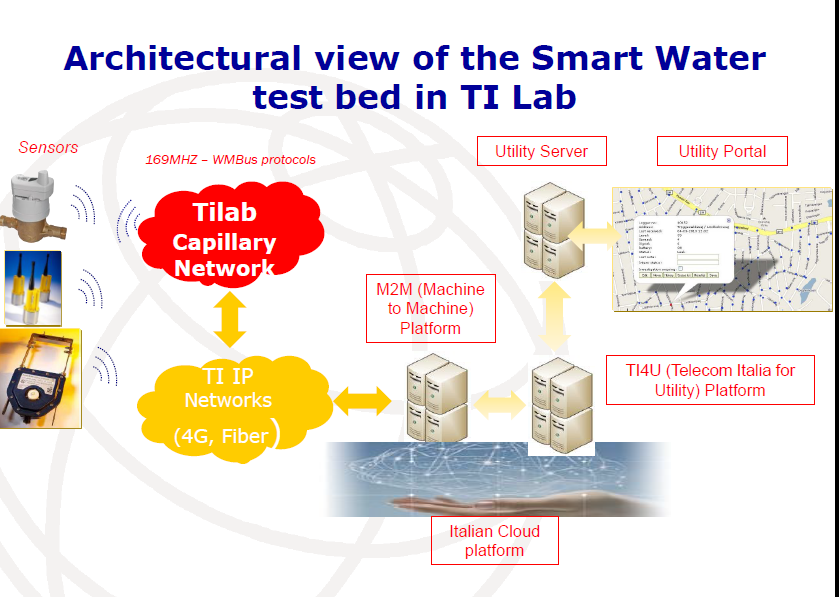 14
The Telco Opportunity in Enabling the Smart Utilities including: Connectivity, Technology Platform and Consumer Service, Roberto Gavazzi, Telecom Italia ITU Workshop on “ICT as an Enabler for Smart Water Management” Luxor, Egypt, 14-15 April 2013
SMART……..
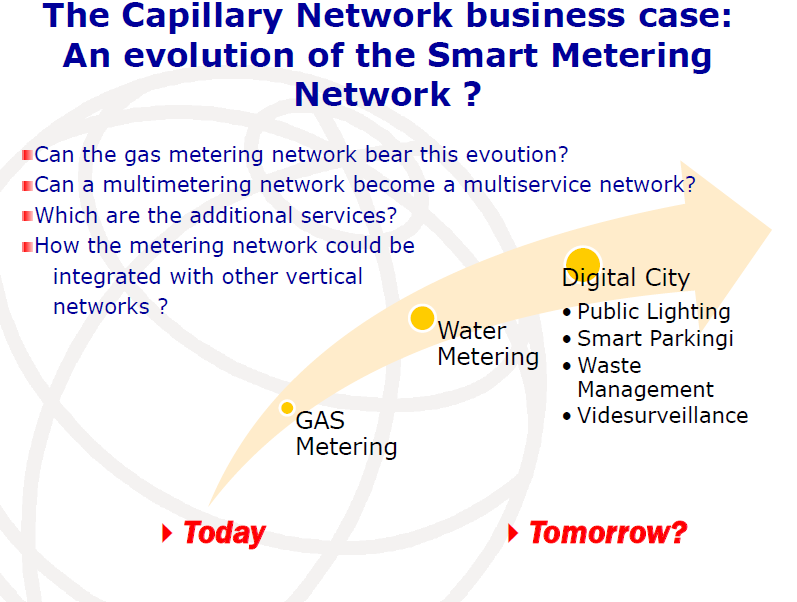 The Telco Opportunity in Enabling the Smart Utilities including: Connectivity, Technology Platform and Consumer Service, Roberto Gavazzi, Telecom Italia ITU Workshop on “ICT as an Enabler for Smart Water Management” Luxor, Egypt, 14-15 April 2013
15
Energy efficiency needs to be sure about the benefits
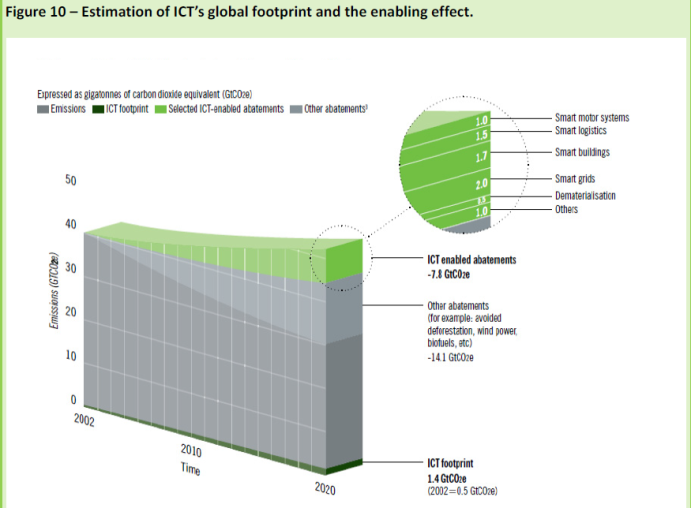 ICT deployment in support of smart grids forces to reconsider energy-awareness of ICT devices, especially where large numbers of devices are involved (access network, inside home, AMI) .
an increased smartness on the part of the electrical grid allows greater flexibility in the energy aware resource allocation for the ICT sector; for example, in:
the choice of ”green” data centres (e.g., those utilizing renewable power sources;
o the introduction of faster dynamics in the energy price range (e.g., energy-price-aware (routing).
Thank you very much for your attention and think about the future …..
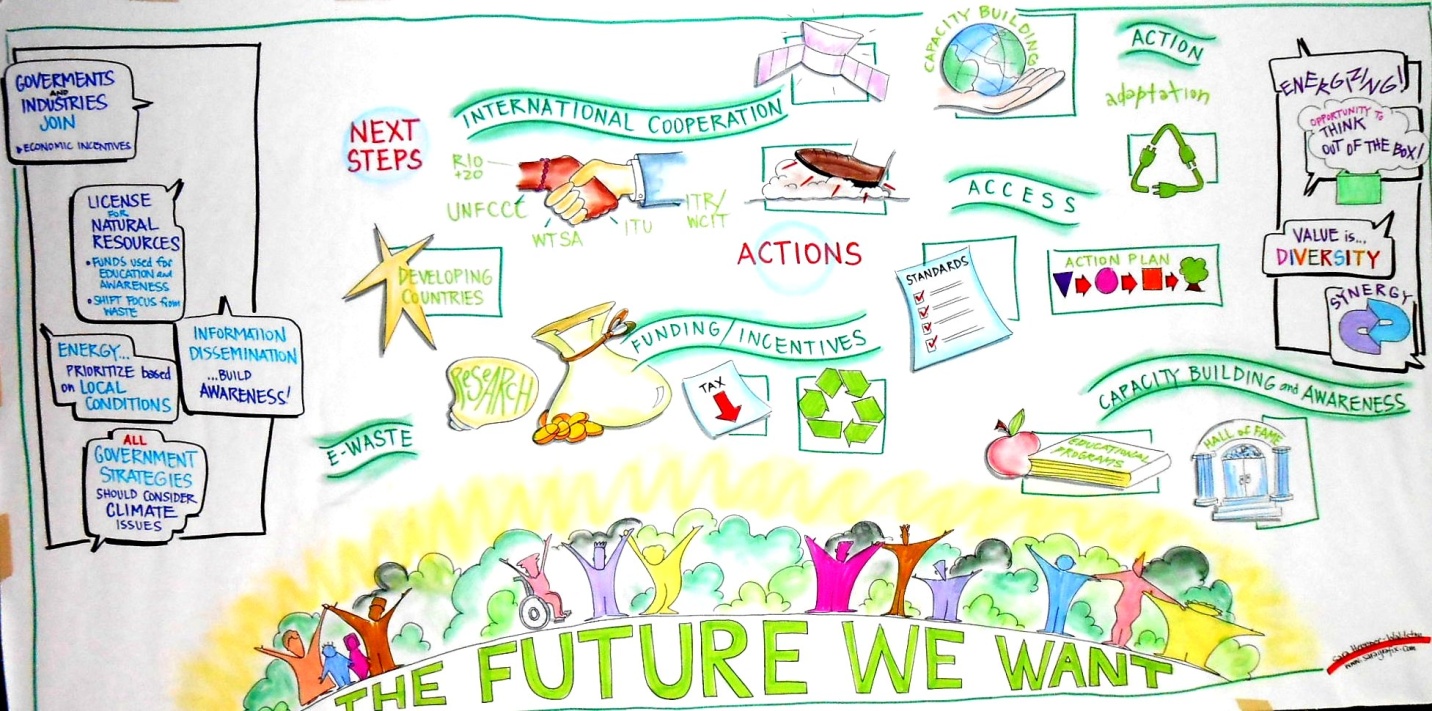 World Café @ ITU Seventh ITU Symposium on ICTs, the Environment and Climate Change
29 May 2012,  Montreal, Canada
Image: Sara Heppner-Waldston